AHRQ Safety Program for Mechanically Ventilated Patients
Engaging Senior Executives in Care of Mechanically Ventilated Patients
AHRQ Pub. No 16(17)-0018-33-EF
January 2017
Learning Objectives
After this session, you will be able to—
Recognize the importance of engaging a senior executive
List common barriers to executive engagement in improvement work
Engage your senior executive by implementing executive safety rounds
To Err Is Human
Preventable harm is the third leading cause of deaths in the United States1
One-third of every dollar is spent on therapies that do not make patients well2
Thirty percent of health care waste equates to $1 trillion nationally or $10,000 per family2
1. Starfield B. Is US Health Really the Best in the World? JAMA. 2000 July 26;284(4):483-5. PMID: 10904513.

2. Fineberg HV. Shattuck lecture. A successful and sustainable health system—how to get there from here. N Engl J Med. 2012 366(11):1020‐7. PMID: 22417255.
Comprehensive Unit-based Safety Program (CUSP)
Steps of CUSP
Educate staff on the Science of Safety
Identify defects
Partner with a senior executive
Learn from defects
Improve teamwork and communication
Why Do We Need an Executive?
“
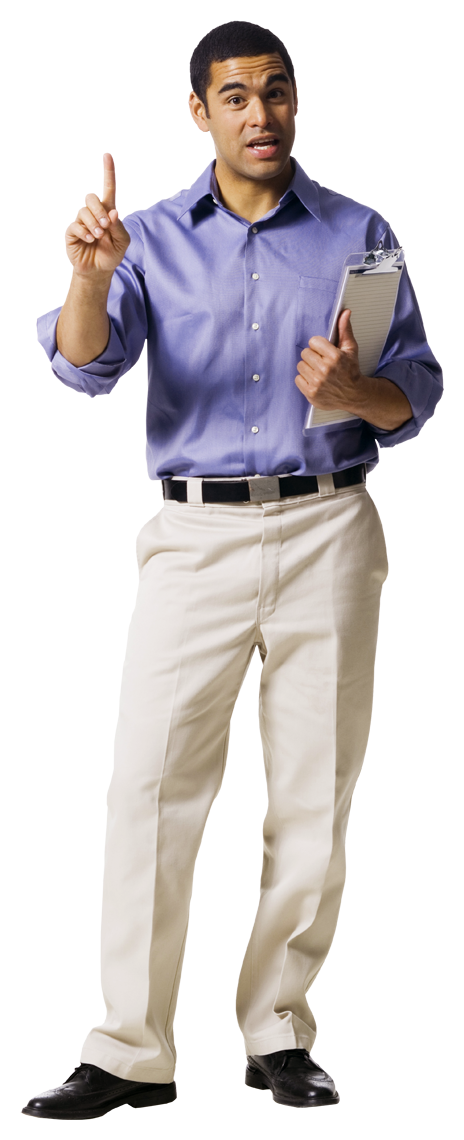 Our ventilator-associated event (VAE) rates have definitely not been zero. During our CUSP meeting, we discussed the possibility of changing over to the subglottic secretion drainage endotracheal tubes as our next step to reduce our VAE rates. Our executive was concerned about the additional cost per tube and how that would affect the bottom line. We shared the literature regarding the associated cost savings. He was impressed and decided to support us in this endeavor. Next step? Convince the rest of the physicians that the tubes are a good idea and that we need them to help us prevent ventilator-associated pneumonia in our intensive care unit.
-- CUSP Team Leader
”
5
Executive Partnership—Win-Win
Executive has an opportunity to develop strategies across the entire organization
Executive may realize financial payoff for hospital through the improvement work WITH engaged clinicians, instead of TO reluctant staff
Executive will be able to QUANTIFY and REPORT far-reaching efficiencies in terms of patient safety, cultural environment, process improvement, and financial benefits
Executive can share successes broadly
6
What Does an Executive Offer?
Clear goals, timelines, and mission
Necessary structure in place–people, roles, authority, and responsibility
Decision making, problem solving, and conflict management processes consistent and clear across organization
Available material resources—space, equipment, staffing, and budgets
Financial tracking mechanisms in place
7
Barriers to Executive Engagement
Safety program work is unique, even uncomfortable 
Requires less prescriptive approach
Requires team members at all levels of responsibility to provide input on direction
Engages executive as a contributing member, not the team lead
Requires cross-functional problem solving and critical thinking
8
Addressing Executive Concerns
Present the case for executive participation that is meaningful to the executive, not focused on the safety program cause
Highlight how safety work increases the visibility of frontline providers and nursing staff throughout organization
Schedule regular meetings proactively and at times that are more likely to be productive
9
Engaging Your Executive
Clarify requests. What do you want?
Be specific with your requests
Be prepared with evidence to support requests
Anticipate obstacles and solutions
Offer a reasonable timeframe to address concerns
Set a reasonable timeframe for executive decision
10
Executive Safety Rounds Kickoff
Prework makes executive safety rounds successful
Schedule monthly executive safety rounds
Plan for the entire year ahead of time
Be respectful of the executive’s schedule
Prepare the senior executive
Offer a tour of acute-care units
Share unit-specific information before the first executive safety rounds
11
Executive Safety Rounds Kickoff
Make the most of your first safety rounds
Get your senior executive up to speed with concise clinical information and safety priorities
Prompt your team to prepare relevant information
Safety culture survey results
Prioritized list of safety issues compiled from the Staff Safety Assessment (SSA)
Pertinent information about the unit that the senior executive might not know
Ensure entire team starts with same information
12
Executive Safety Rounds Kickoff
Step 1—Hospital Survey on Patient Safety Culture (HSOPS) assessment composite scores
Share your Safety Culture Survey scores
Show the composite scores graphs provided in HSOPS aggregate reports 
Consider a brief safety culture summary, highlighting important points or culture score results
13
Executive Safety Rounds Kickoff
Step 2—Collated SSA responses
Use the SSA responses grouped by commonly identified defect categories such as equipment, teamwork, and infection control
Provide a table to summarize your clinical area’s safety priorities
Allow bird’s-eye view of safety challenges as well as meaningful evidence that familiarizes executive with concerns
14
Executive Safety Rounds Kickoff
Step 3—Pertinent clinical area information
Include points or graphs with information about your clinical area that your executive may not know
Provide relevant information
Staff turnover rate
Number of mechanical ventilation cases
Safety event rates
Ventilator-associated events rate
Other process and outcome measures
Executive Safety Rounds Kickoff
Concrete engagement strategy
Begin with executive walk-through of the clinical area, led by a frontline clinician
Solicit collaboration with sit-down discussions that are open to all staff
Review identified safety issues together
Prioritize your units’ safety concerns with the support of your executive
16
Executive Safety Rounds Kickoff
Start with small changes first
View the Engage the Senior Executive video
Use planning resources to guide senior executive
CEO and Senior Executive Checklist
Safety Issues Worksheet for Senior Executive Partnership 
Implement executive safety rounds in your hospital
TIP: Video and planning resources available in the CUSP toolkit on the AHRQ Web site.
17
Questions
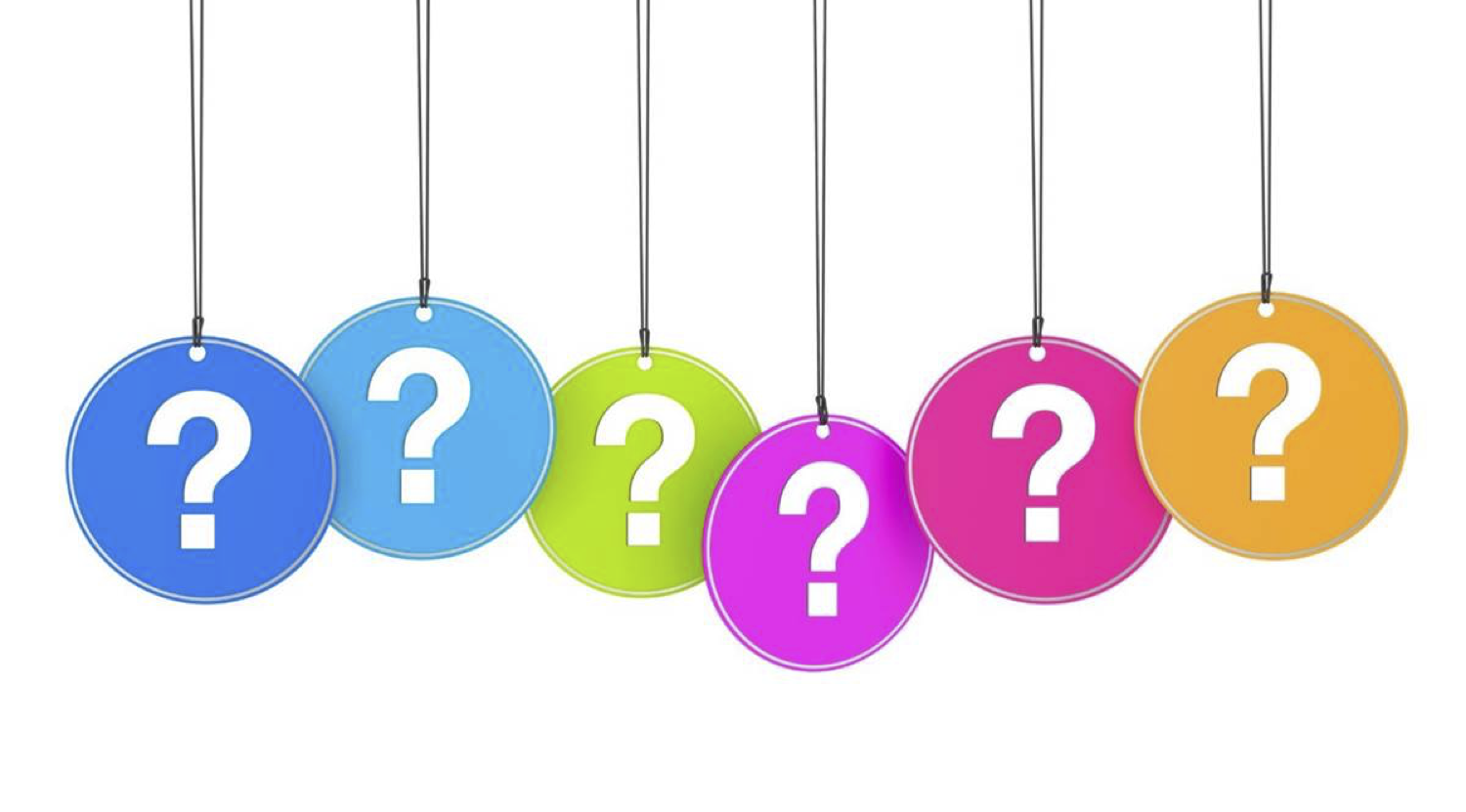 References
Starfield B. Is US health really the best in the world? JAMA. 2000 July 26;284(4):483-5. PMID: 10904513.
Fineberg HV. Shattuck lecture. A successful and	sustainable health	system—how to get there from here. N Engl	J Med. 2012 Mar 15;366(11):1020‐7. PMID: 22417255.